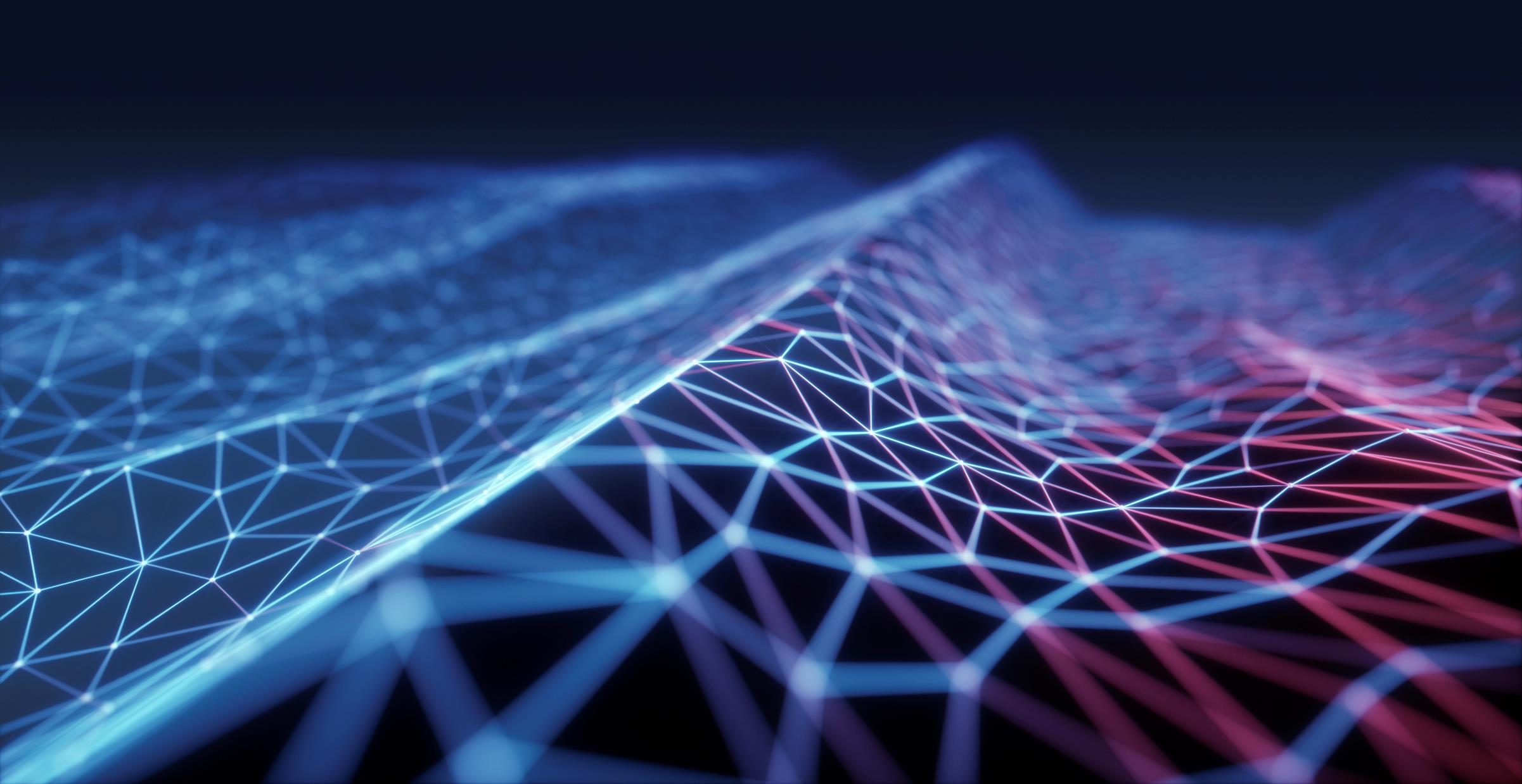 Increased Risk of Thrombosis
PICC compared with controventional central venous catheters
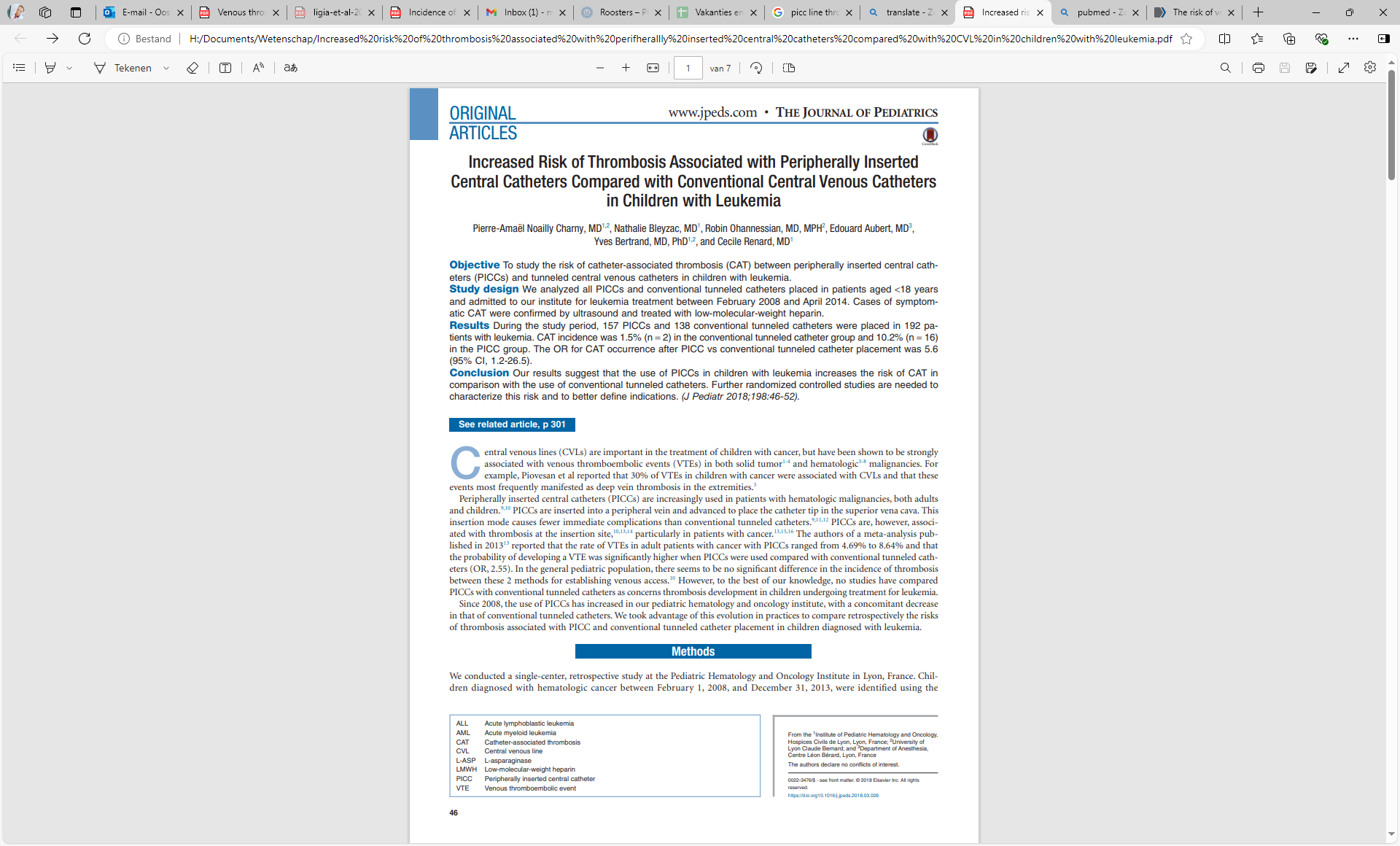 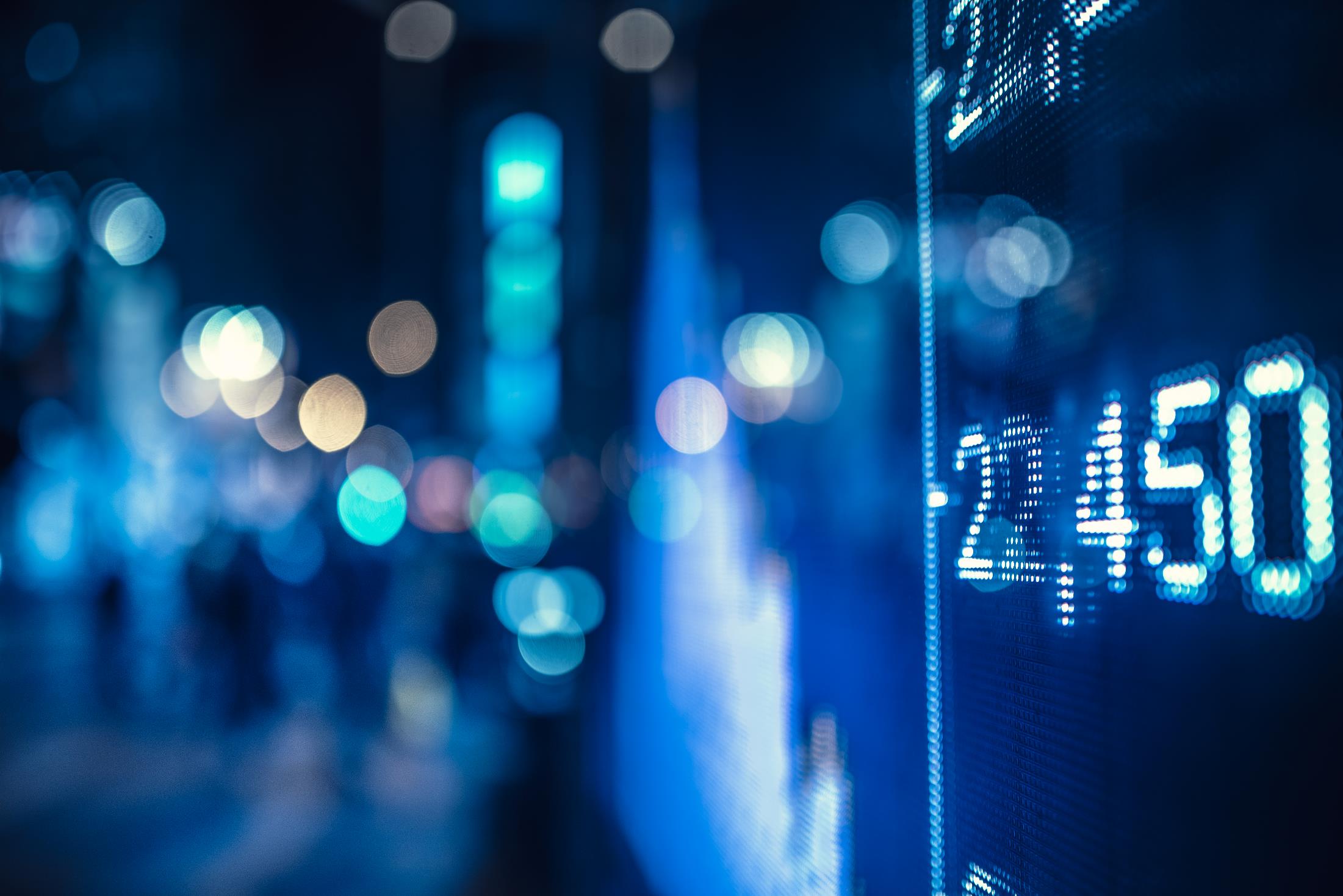 Methode
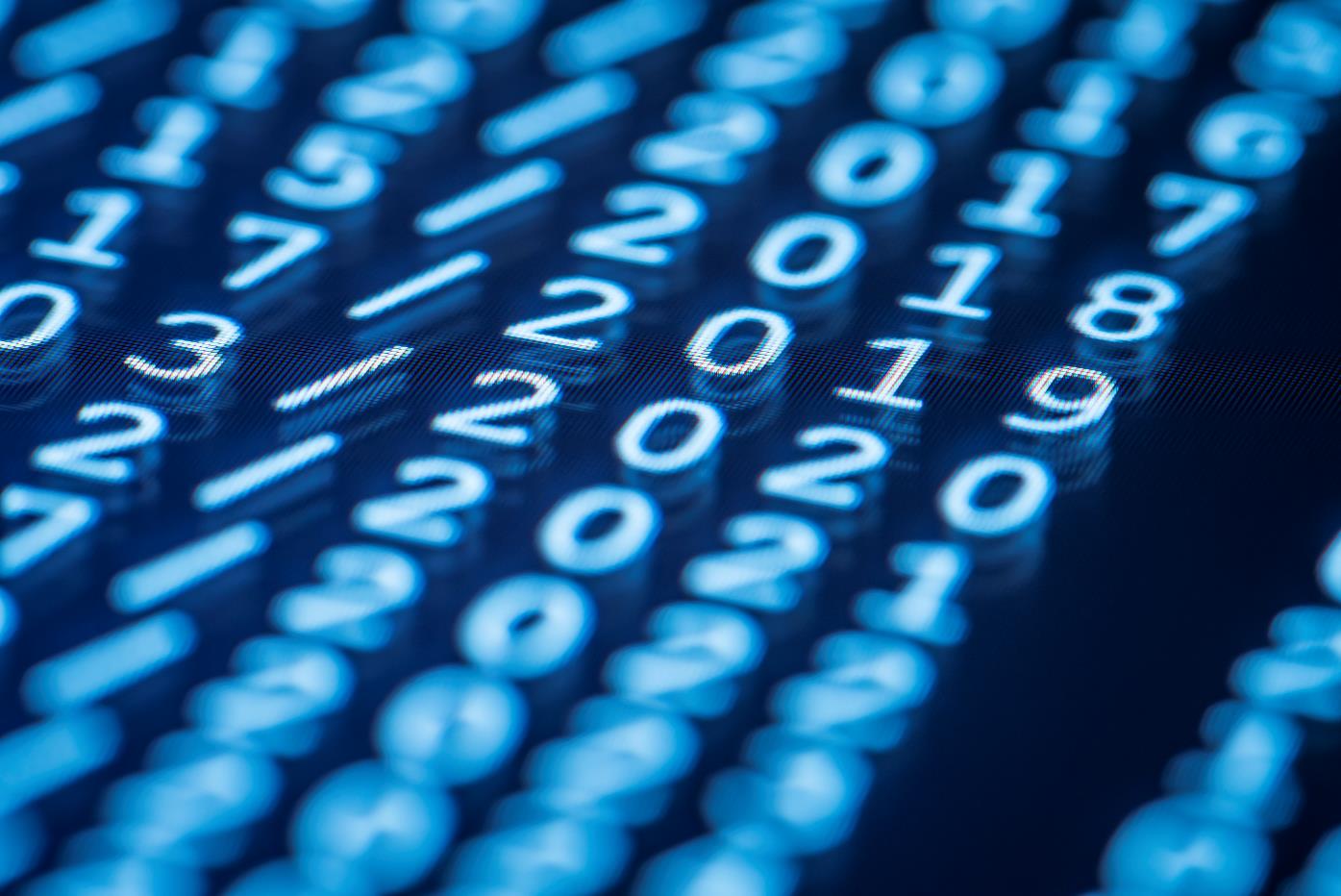 Populatie
Inclusie: <18jr / ALL / AML

Exclusie:  LMWH / geen lijn
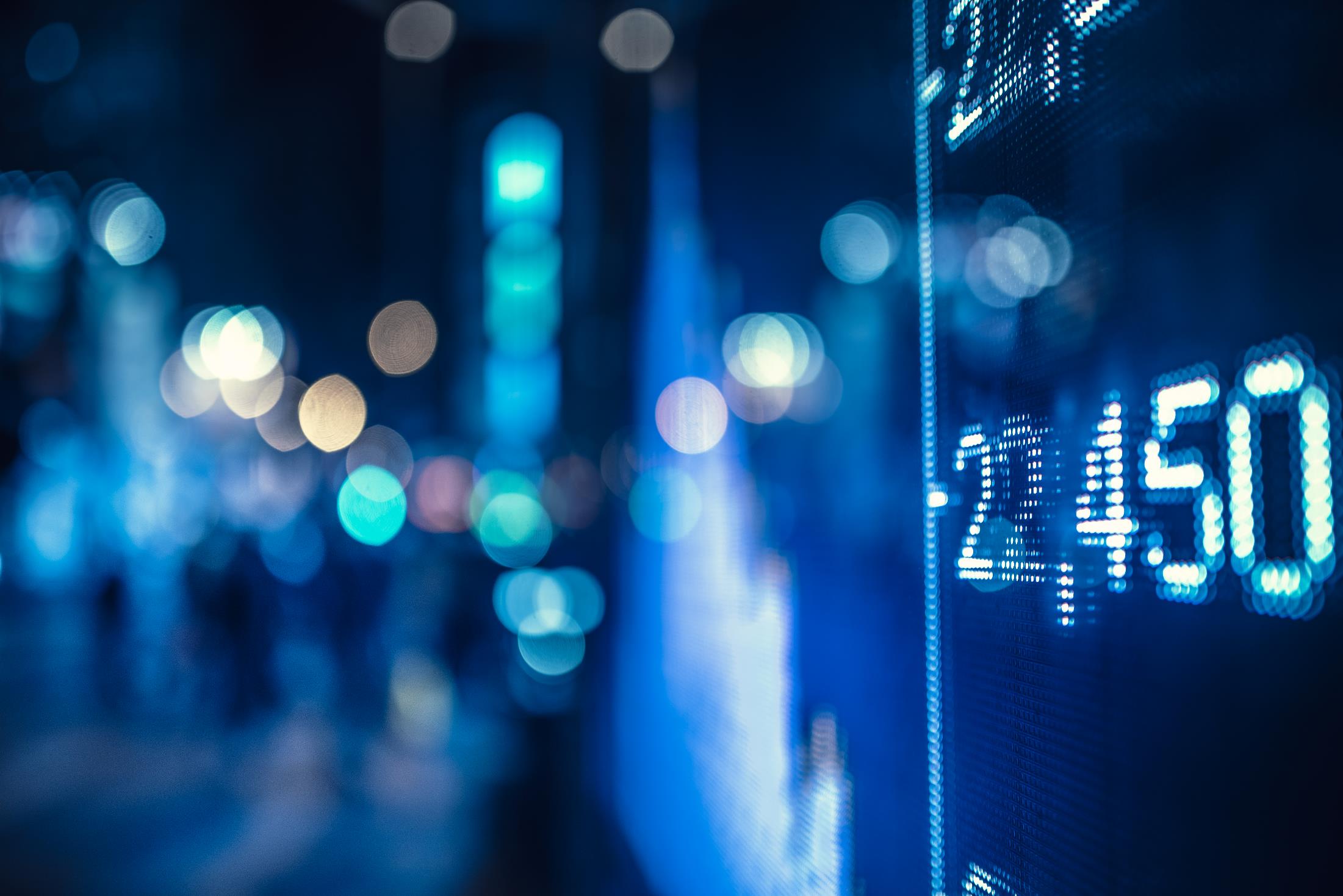 OUtcome
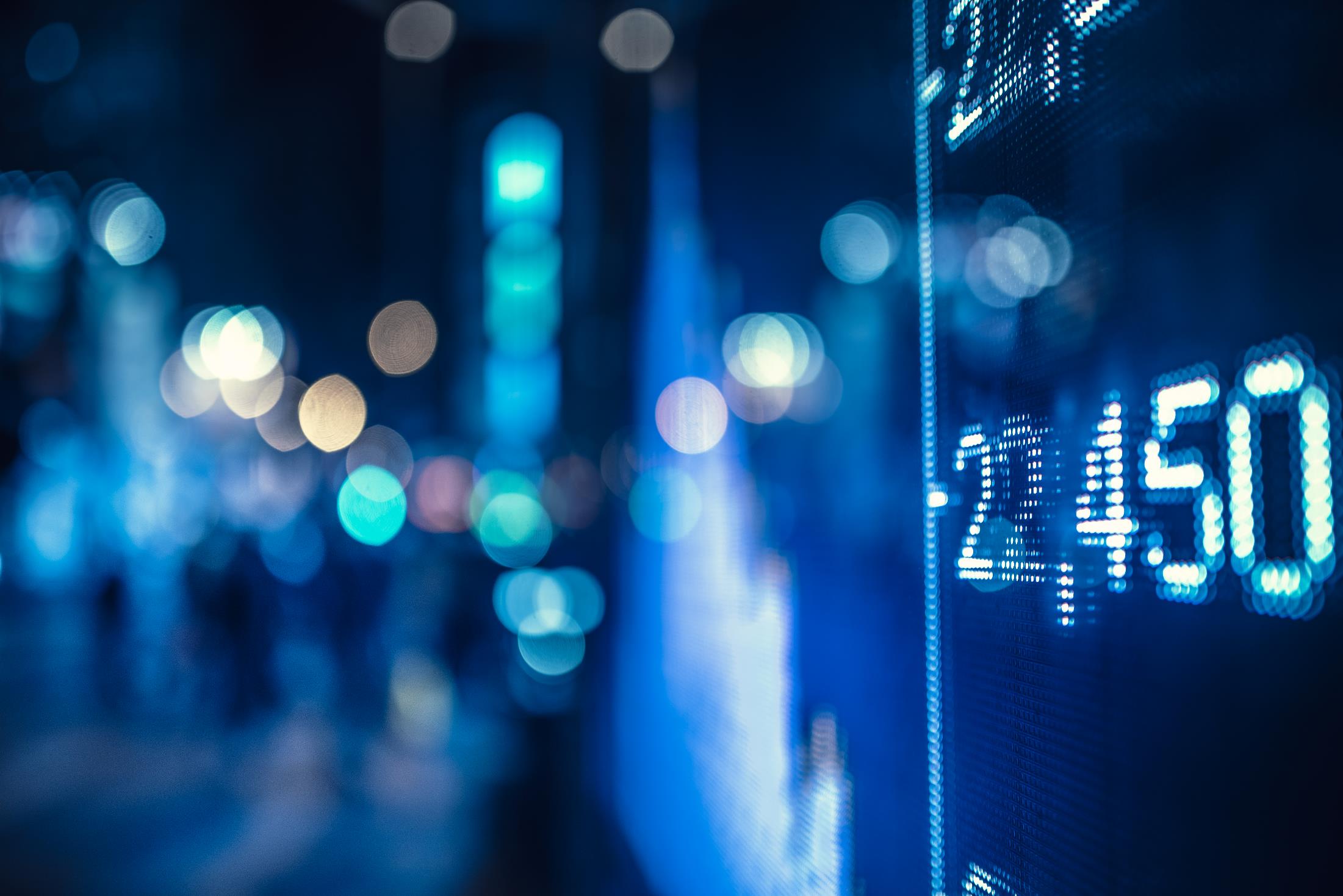 Plaatsing
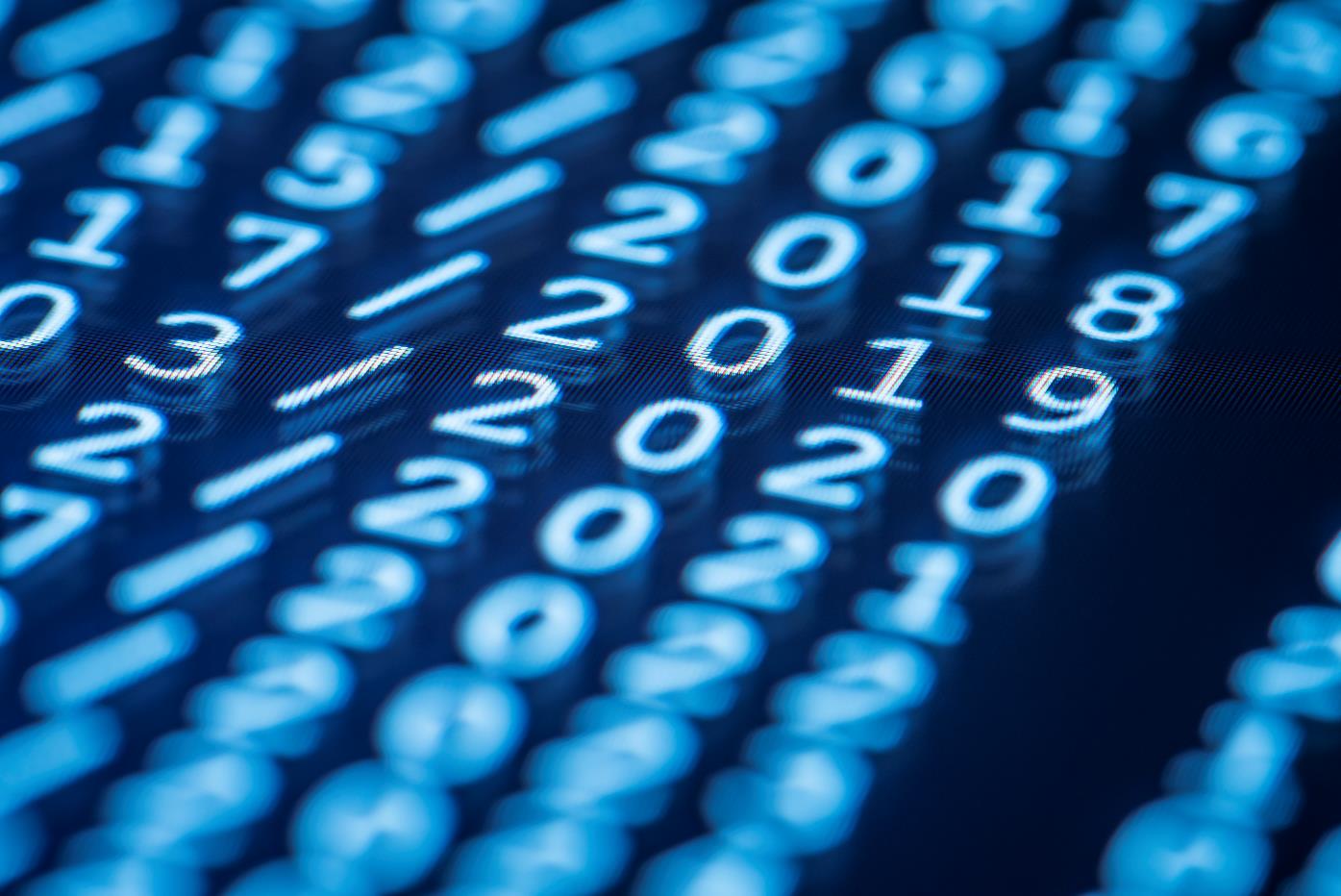 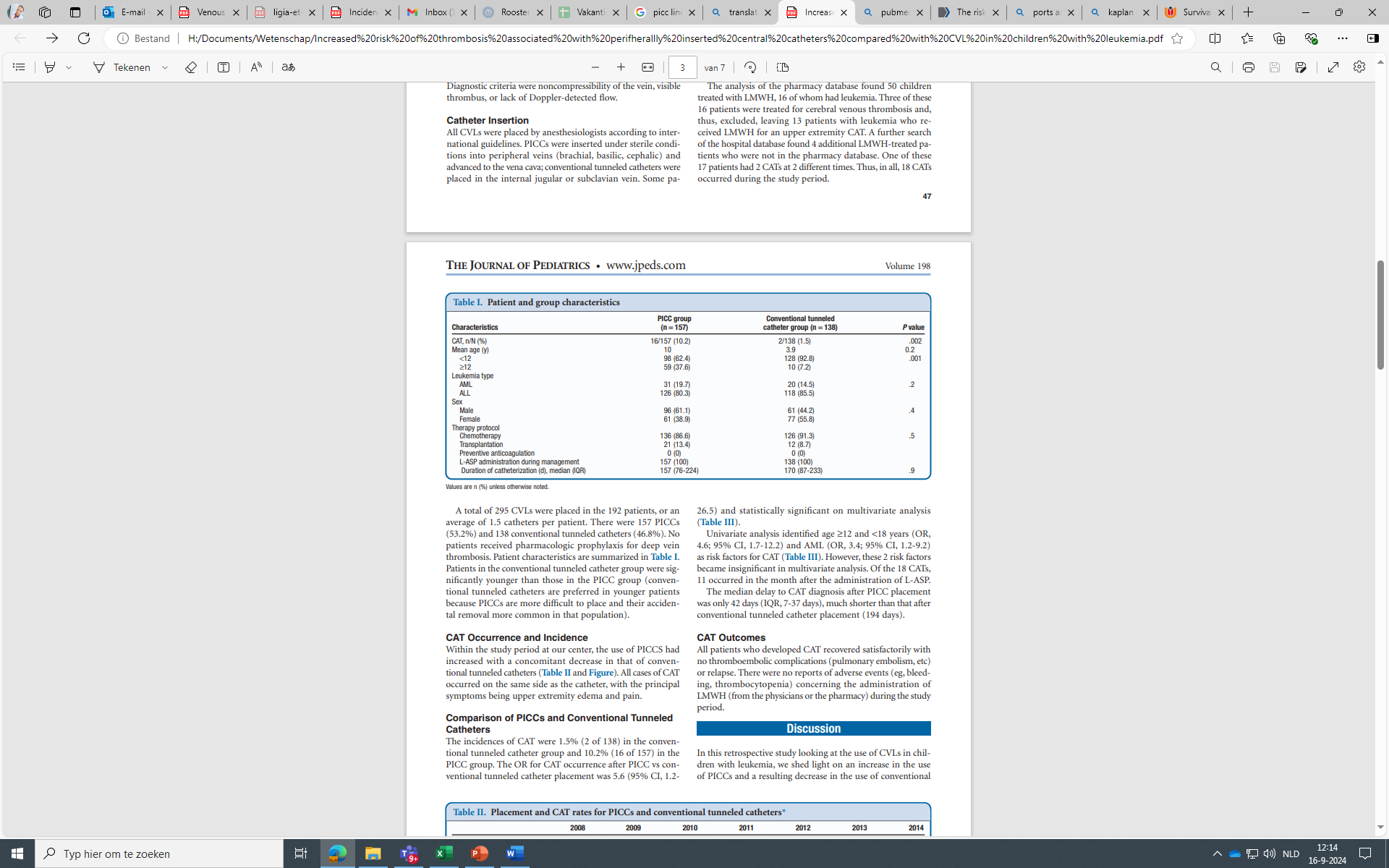 Populatie
192 patiënten
28 AML
164 ALL

295 lijnen (1,5 PP)
157 PICC (53,2%) 138 GETUNNELDE (46,8%)
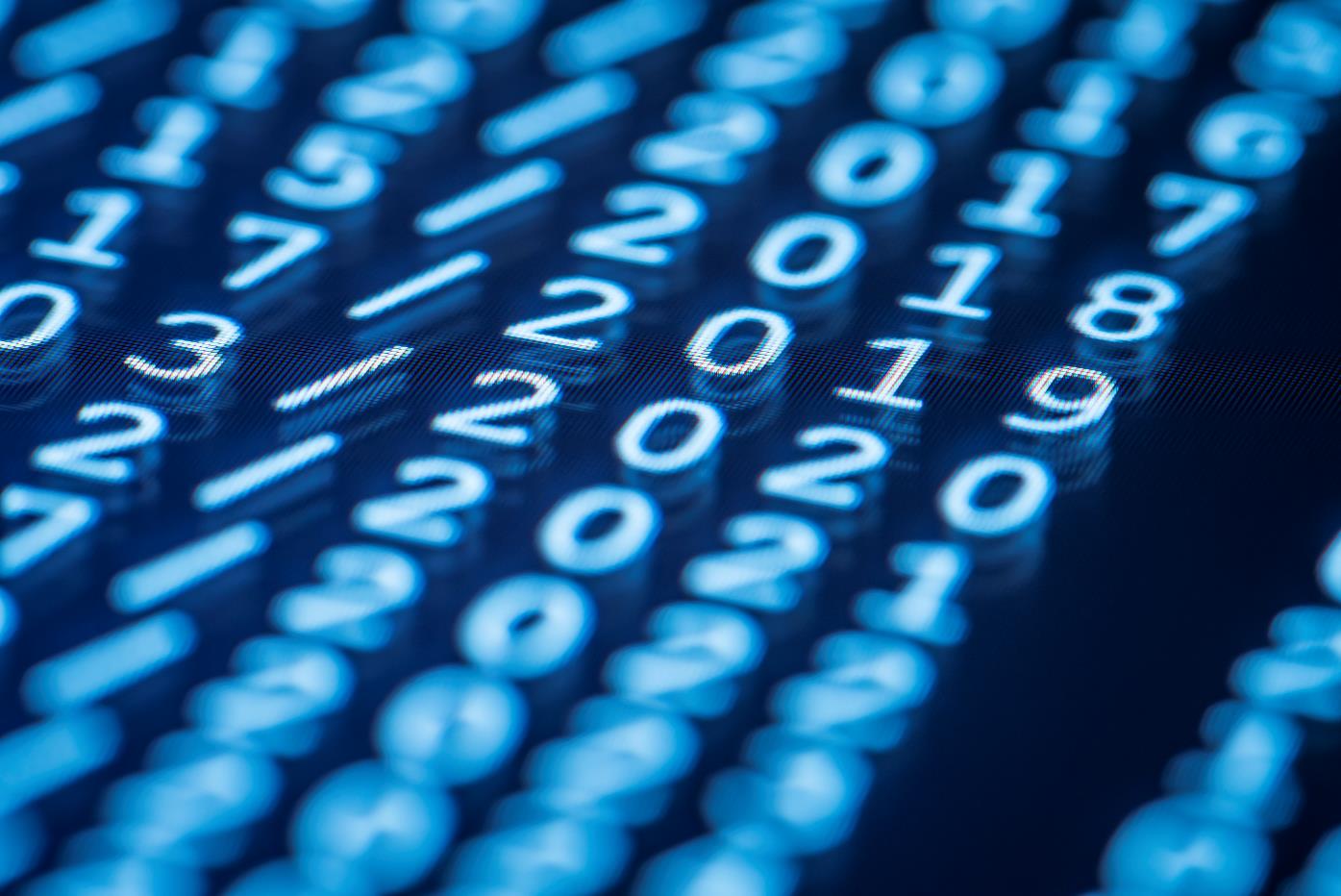 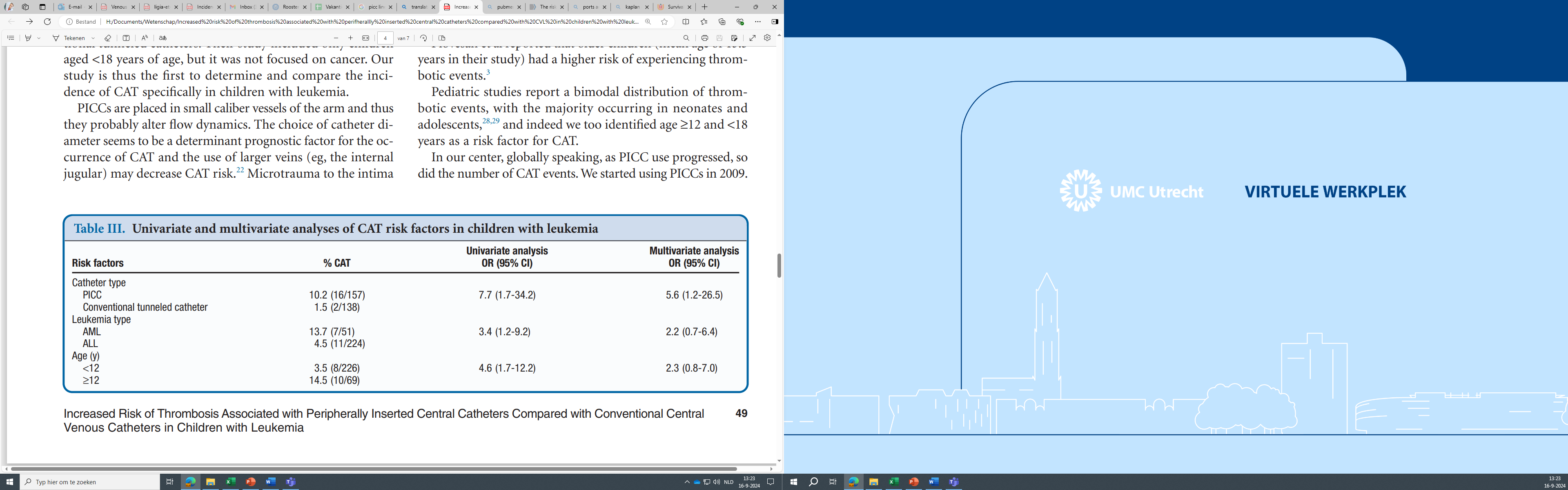 rESULTATEN
Cat: 18x
Tunneld line: 2/138 = 1,5%
PICC: 16/157= 10,2%

OR 5,6  (95% CI 1,2 -26,5)

11x CAT <mnd na L-ASP
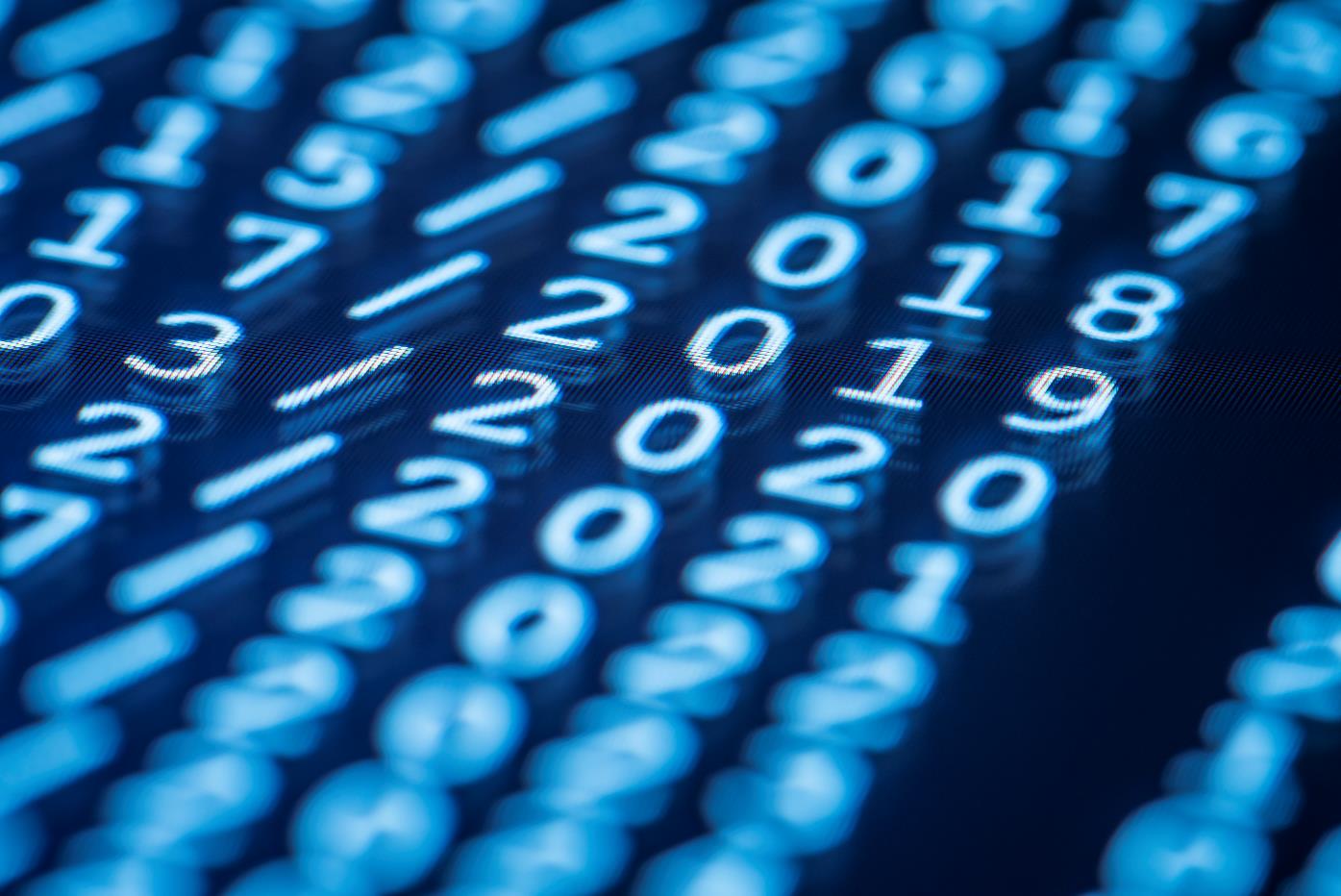 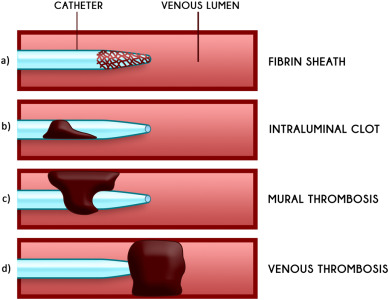 Behandeling
LIJN NIET VERWIJDERD -> ONTSTOLLEN THERAPEUTISCH

GEEN COMPLICATIES
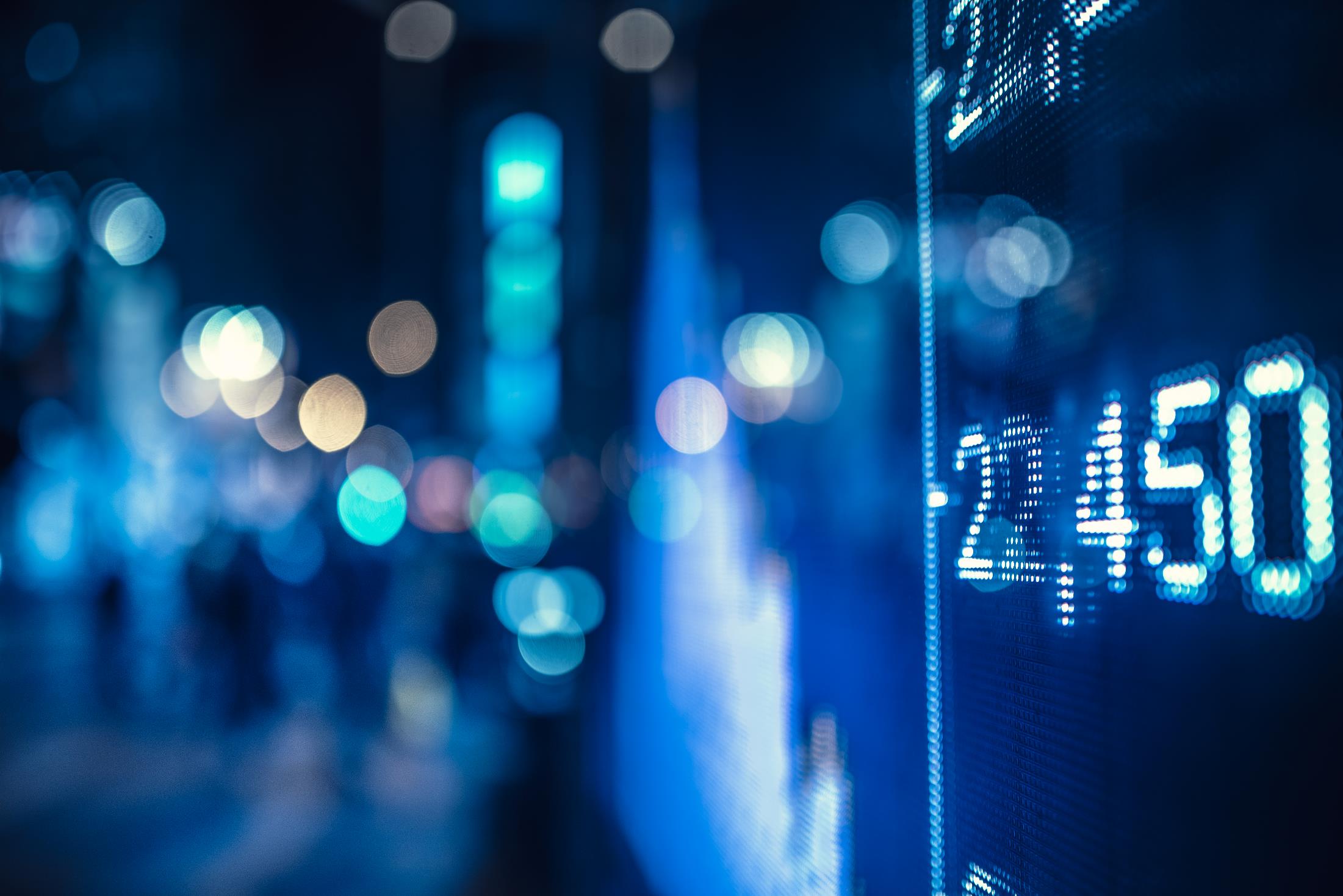 discussie
Implicaties voor de PICU WKZ
1. 	Is het resultaat van de studie relevant voor PICU WKZ?
	Ja

2. 	Indien Ja:

	a. 	Wat zou je willen implementeren voor de PICU WKZ?




	b. 	Is het nodig om een colloquium in te plannen met experts om 		dit vorm te geven?
11